Guide for optimisation of time procedure of Transperineal biopsy under local anesthesia on Trinity
Table of content
Introduction

Importing MRI

Patient welcoming and installation

Contour Page – MRI/US

Panorama

Anesthesia

Transperineal Biopsy

Additional details
Introduction
We've pinpointed steps in the Trinity Transperineal protocol where modifications can speed up the process. This guide is created by the expertise of Trinity's users. 

We’ve also observed that the procedure's speed often correlates with the patient's comfort level. Utilizing resources like calming ambient music, conversing with the patient, and explaining the process can effectively reduce stress and anxiety.

Keep in mind that the recommendations provided here are based on observations. It's essential to tailor them to fit your specific practice.
Importing MRI
To streamline the process and minimize delays during import:

Importing from CD: ensure that only the necessary MRIs, at least the T2 are burned onto the CD. When possible, including a DICOMDIR* on a CD allows for quicker importation of images. 
When possible, import the images a day before. The PACS remains the best solution for importing and managing the MRIs 



Importing from USB: ensure that only the necessary MRIs are saved onto the device.



*A DICOMDIR is an index file in the DICOM standard that organizes and provides access to medical images and related data stored on removable media like CDs or DVDs.
Patient welcoming and installation
Patient comfort plays an essential role in an efficient workflow. 

At every stage, you need to ensure that the patient is comfortable, and that starts with a good welcome.

    Patient positioning also plays a key role: 
Place the patient in the consultation chair on their back, with their legs raised.

Tip: lower the patient's buttocks so that the legs can be raised further.
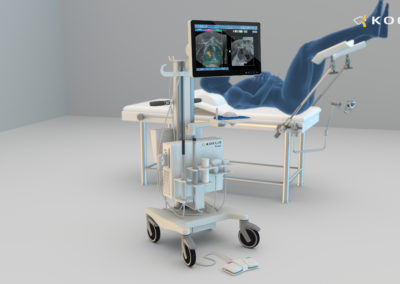 Contour Page – MRI/US
After importing the MRI and positioning the primary three points, you do not need to use the Inter-slicer tool            to navigate through the MRI slices. 

Simply click and hold the left mouse button on the Sagittal view and drag left or right. This action will cause the Axial view to automatically scroll through the slices.

You can click over the misplaced yellow point and reposition it by dragging it, rather than deleting.


Click on the video to see how it works


The import and contour of the MRI can be done before the biopsy exam to save time on the intervention day.
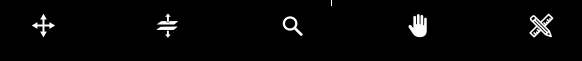 You can also use the scroll buttons (down/up) on the mouse to simply navigate among the slices.
Panorama
The panorama is a key stage that determines the quality of the fusion and the OBT.
In order to obtain a good ultrasound image and minimise subsequent adjustments, perform the following steps to minimize artefacts:
Insertion of endorectal gel without anaesthetic 
Insert ultrasound gel into the probe cover
Place the probe cover over the probe
Ultrasound gel on the probe


See the video
In the bounding box setting, you can quickly adjust it by clicking on the arrows at the corners of the box.
Anesthesia
The effectiveness of the anaesthetic technique makes all the difference to the patient's experience.

Taking the time to perform a good anesthetic will minimize the patient's pain during the procedure. 




Click on the video to see how it works
Anesthetic technique used by our expert, Dr Karsten.
Biopsy
When firing the needle, you can press the pedal for Real 3D acquisition at the same time. As soon as the needle is seen on the 3D scanning, it can be removed from the prostate.
Do not saturate the prostate with biopsies: (physician’s recommendation)

2/3 targeted biopsies

a few systematic biopsies to cover the peripheral zone 


Only for systematic/random biopsies
Align the blue needle with the track after completing the exam, the process might be quicker. Navigate to the 'Fusion' list and select the desired needle for alignment.
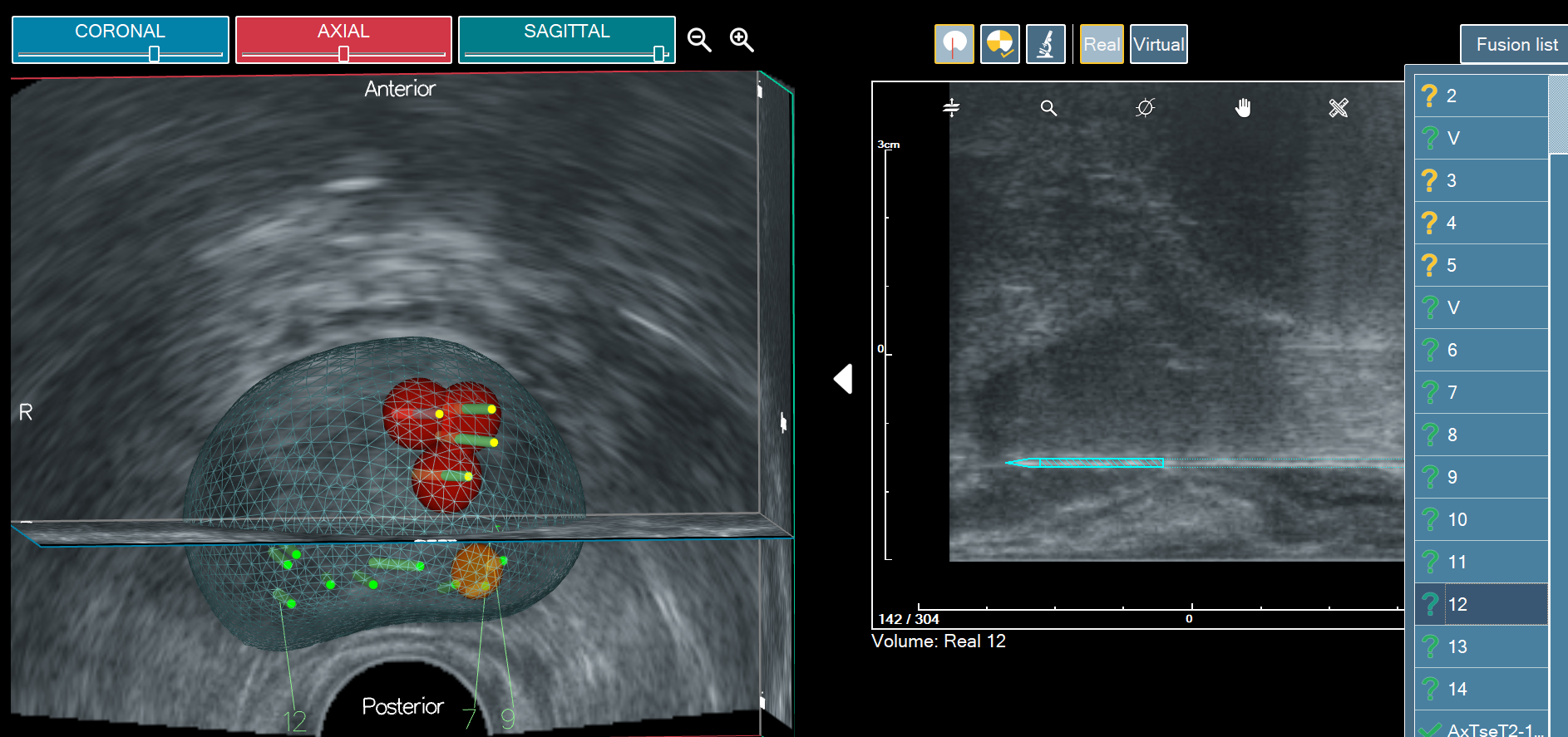 The Virtual Acquisition is not mandatory, it serves as guidance for needle placement. You can use only Real acquisition if you feel confident with your needle placement.
Additional details
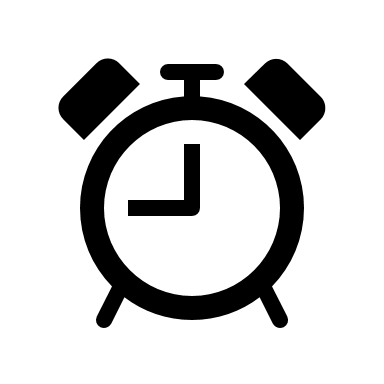 Patient in – Patient out : 20 minutes
Probe in – Probe out 10 minutes
Here some data we have seen from one of our experts
*Time can vary depending on the size and location of target.